非常時の連絡方法②
災害用伝言ダイヤル
「171」
災害用伝言板
web１７１
災害用伝言板
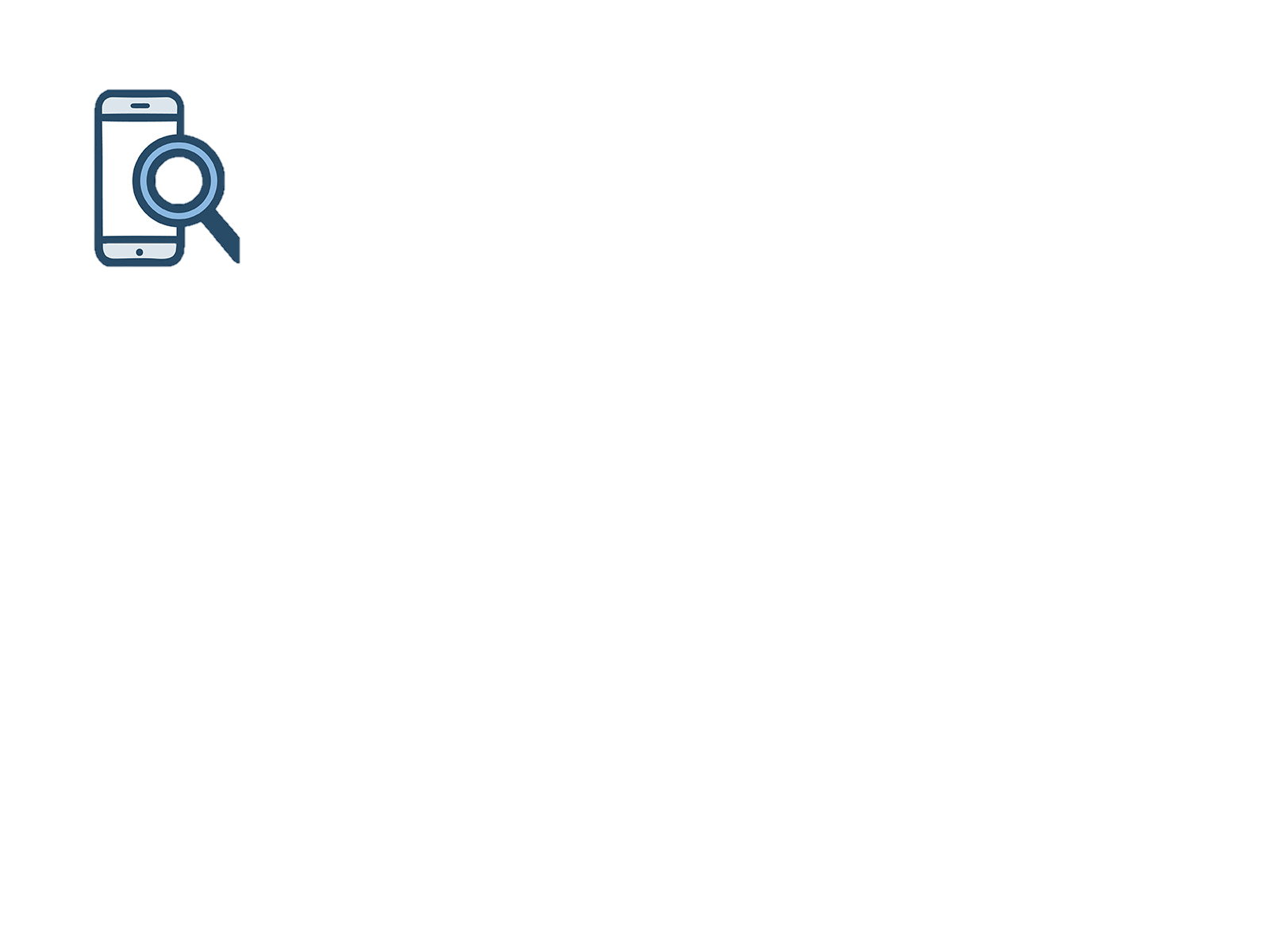 ●災害用伝言サービスの種類
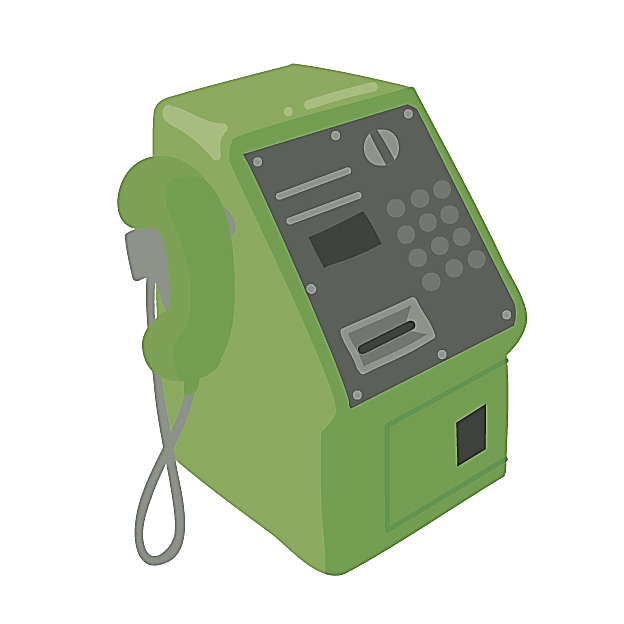 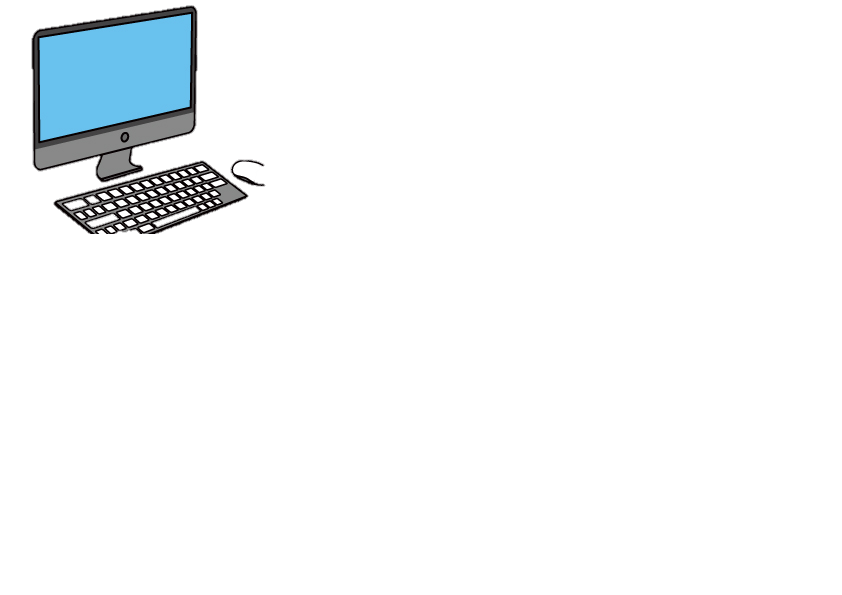 登録可能番号
各社公式メニューや
専用アプリから
『web171』で検索
171をダイヤル
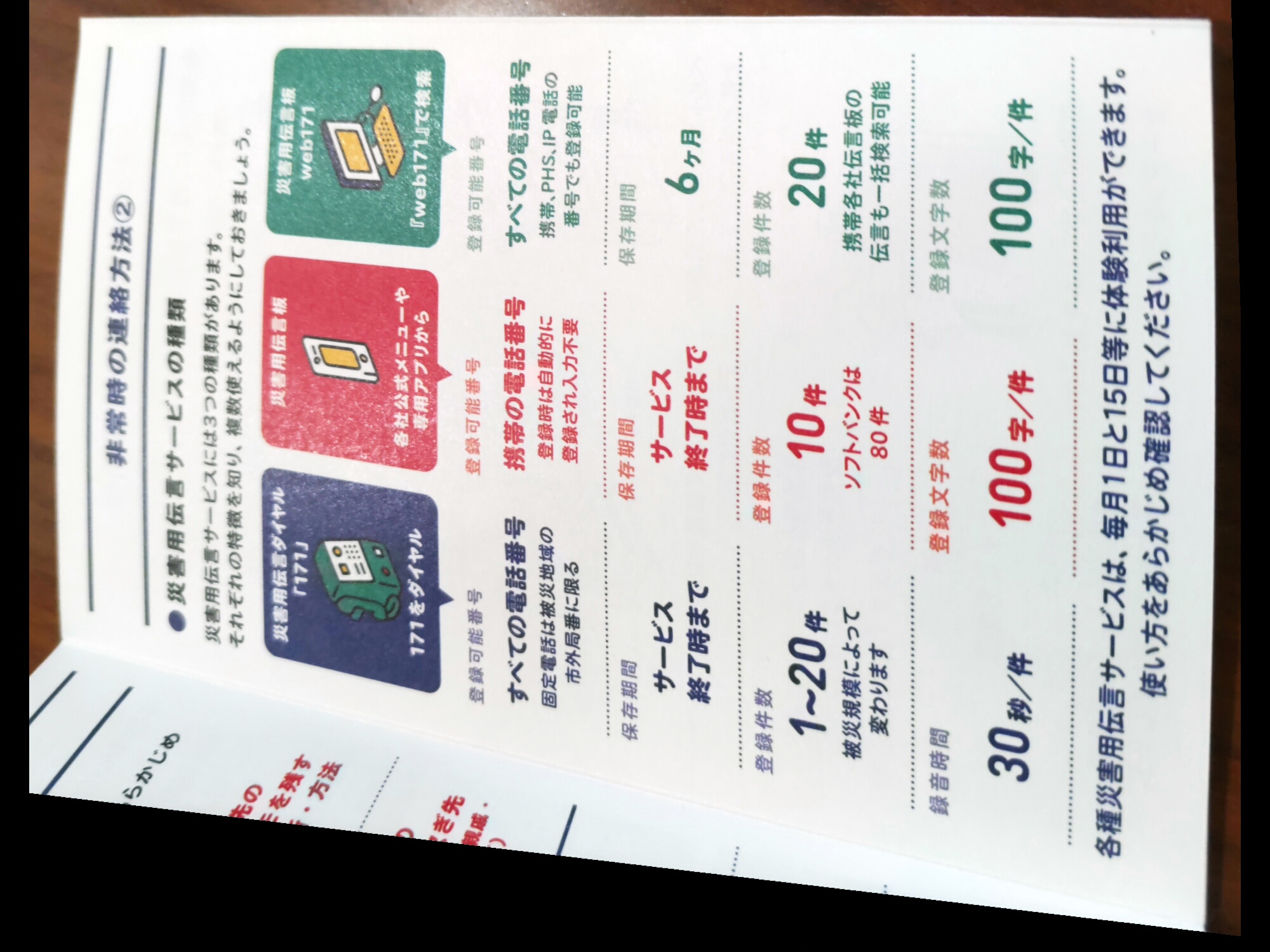 登録可能番号
登録可能番号
登録可能番号
すべての電話番号
すべての電話番号
携帯の電話番号
携帯、PHS、IP電話の
番号でも登録可能
固定電話は被災地域の
市外局番に限る
登録時は自動的に
登録され入力不要
保存期間
保存期間
保存期間
6ヶ月
サービス
終了時まで
サービス
終了時まで
登録件数
登録件数
登録件数
20件
１～20件
10件
携帯各社伝言板の
伝言も一括検索可能
被災規模によって
変わります
ソフトバンクは
80件
登録文字数
録音時間
登録文字数
100字／件
30秒／件
100字／件
家具の固定を専門家に依頼したい場合は、「●●●●」を
活用ください（相談無料、施工有料）